Ankle arthritis
Case for small group discussion
AOTrauma—Foot & Ankle
Module 7: Ankle arthritis
[Speaker Notes: Author: Stefan Rammelt, DE]
Ankle arthritis and instability
48-year-old active man
Increasing pain and deformity
No trauma history except for “sprains”
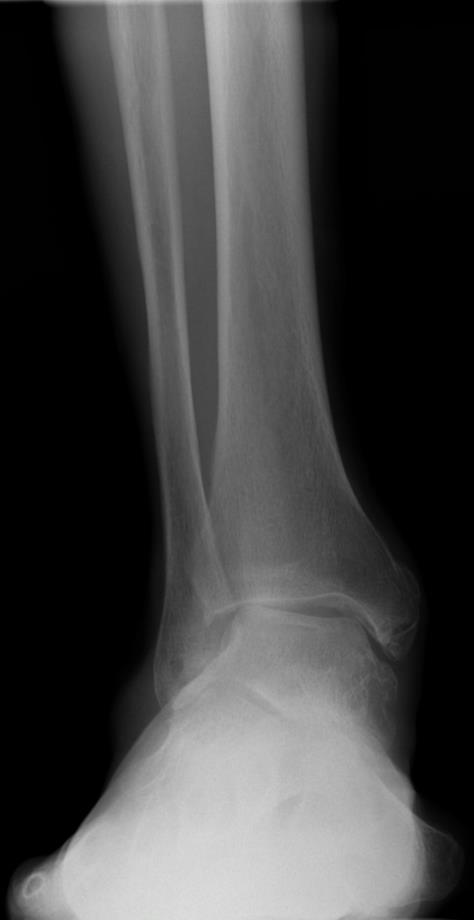 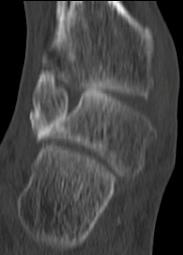 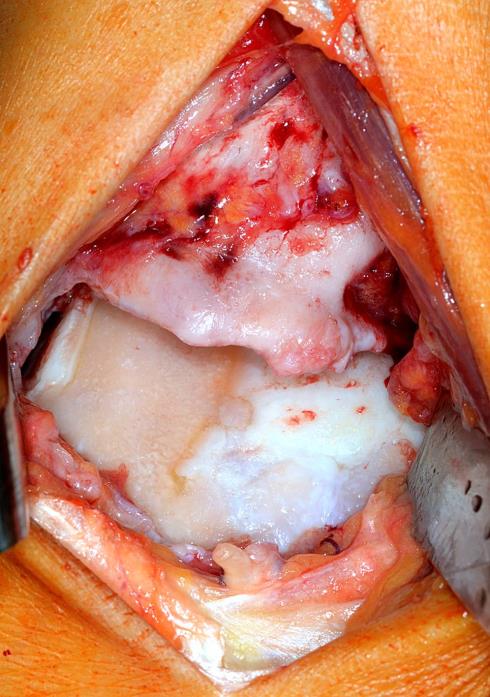 2
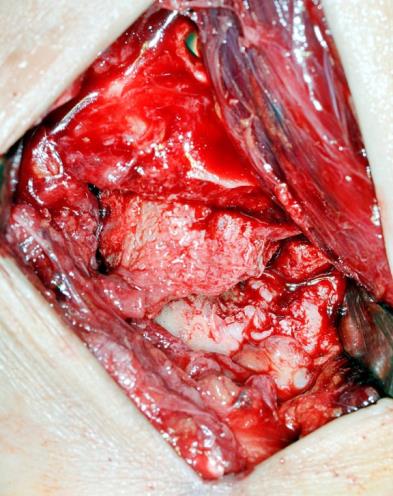 Correction
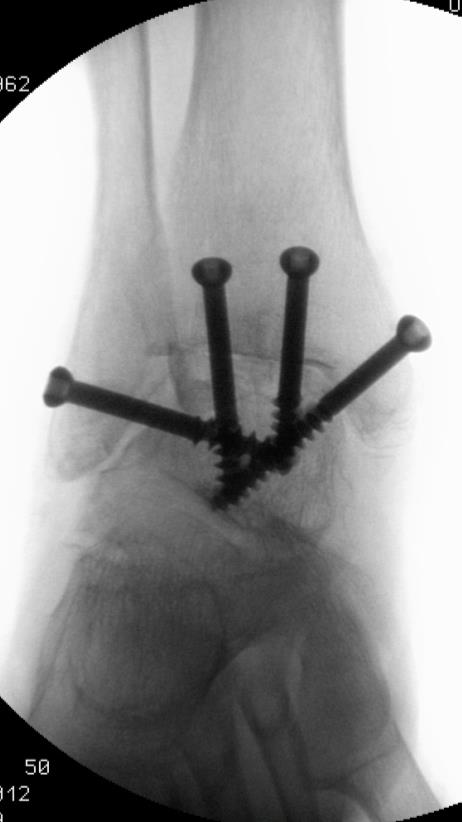 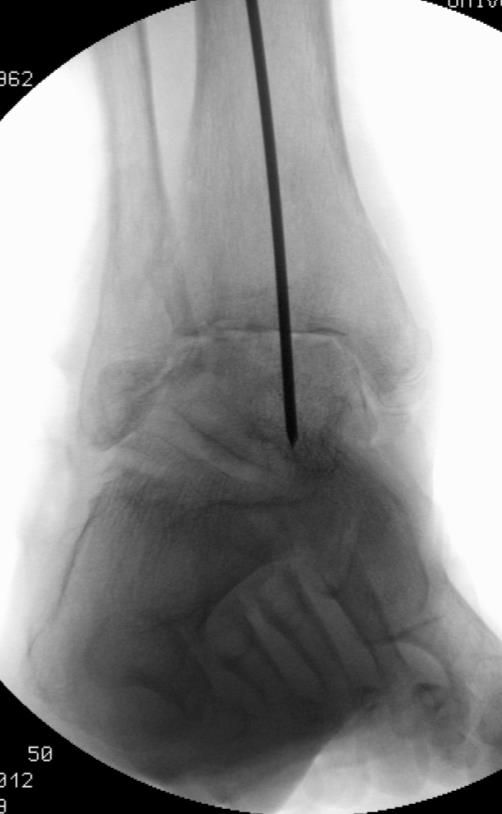 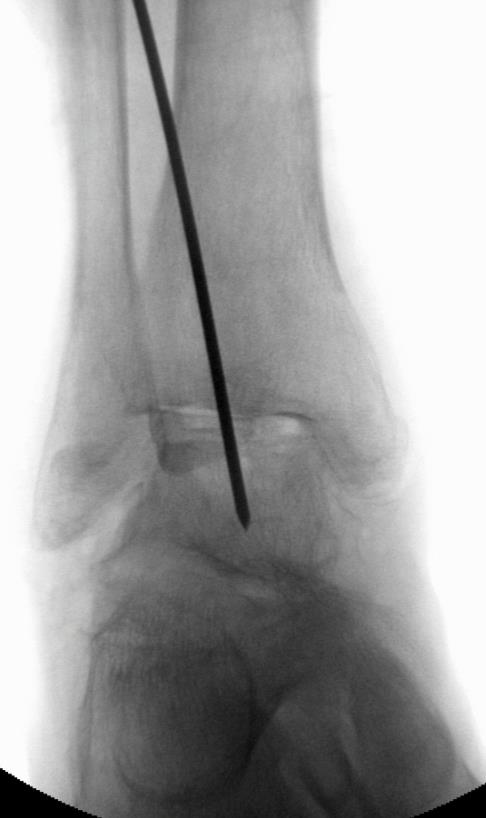 3
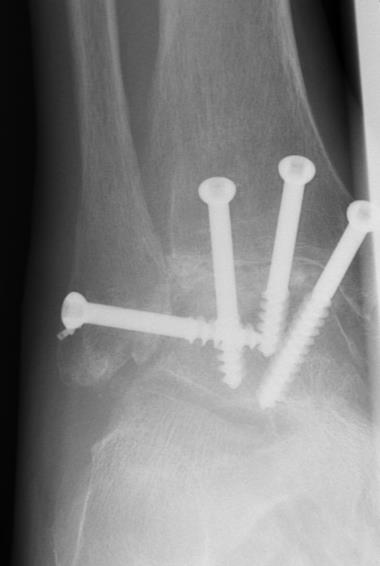 Stable fixation with 4 (–5) screws
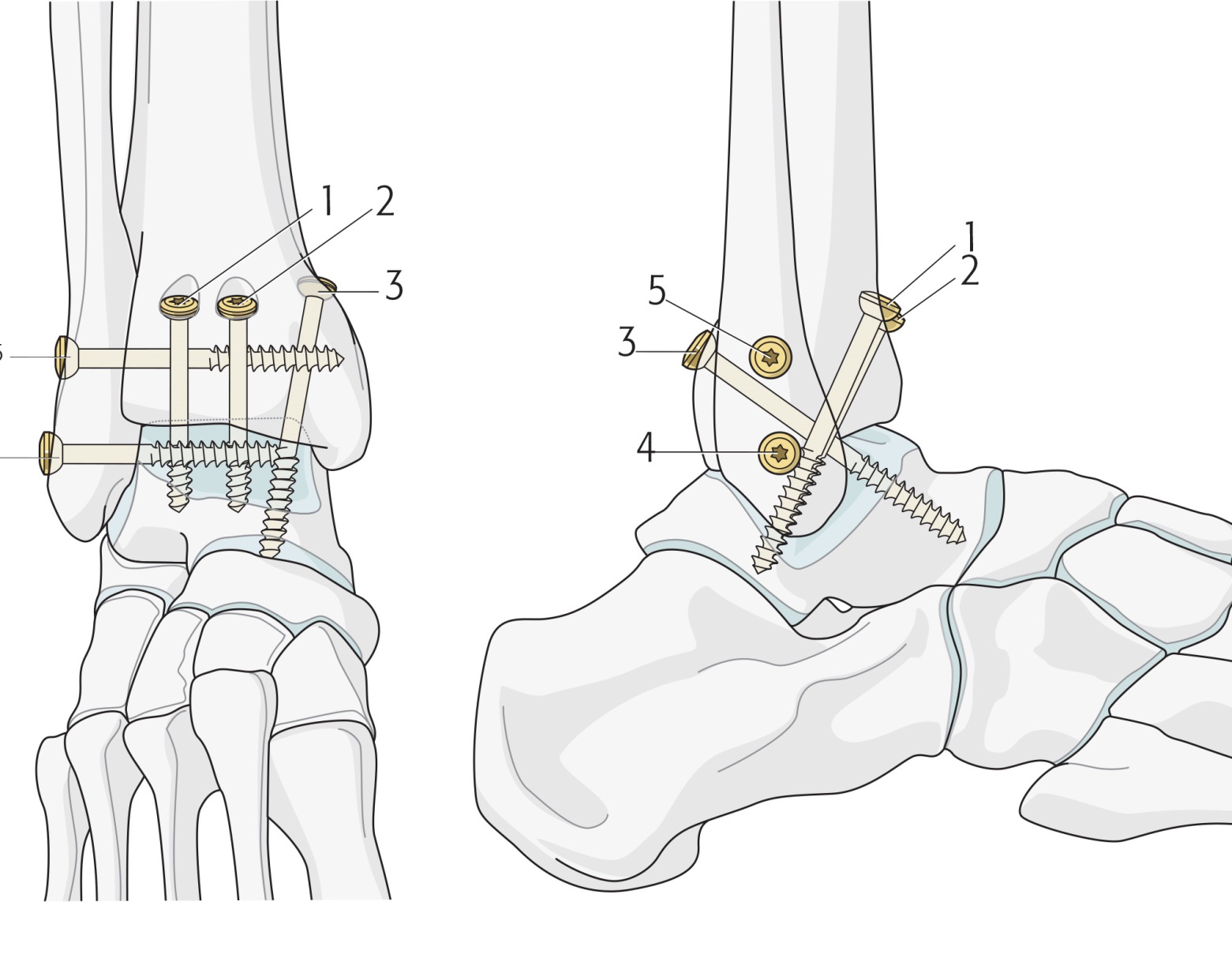 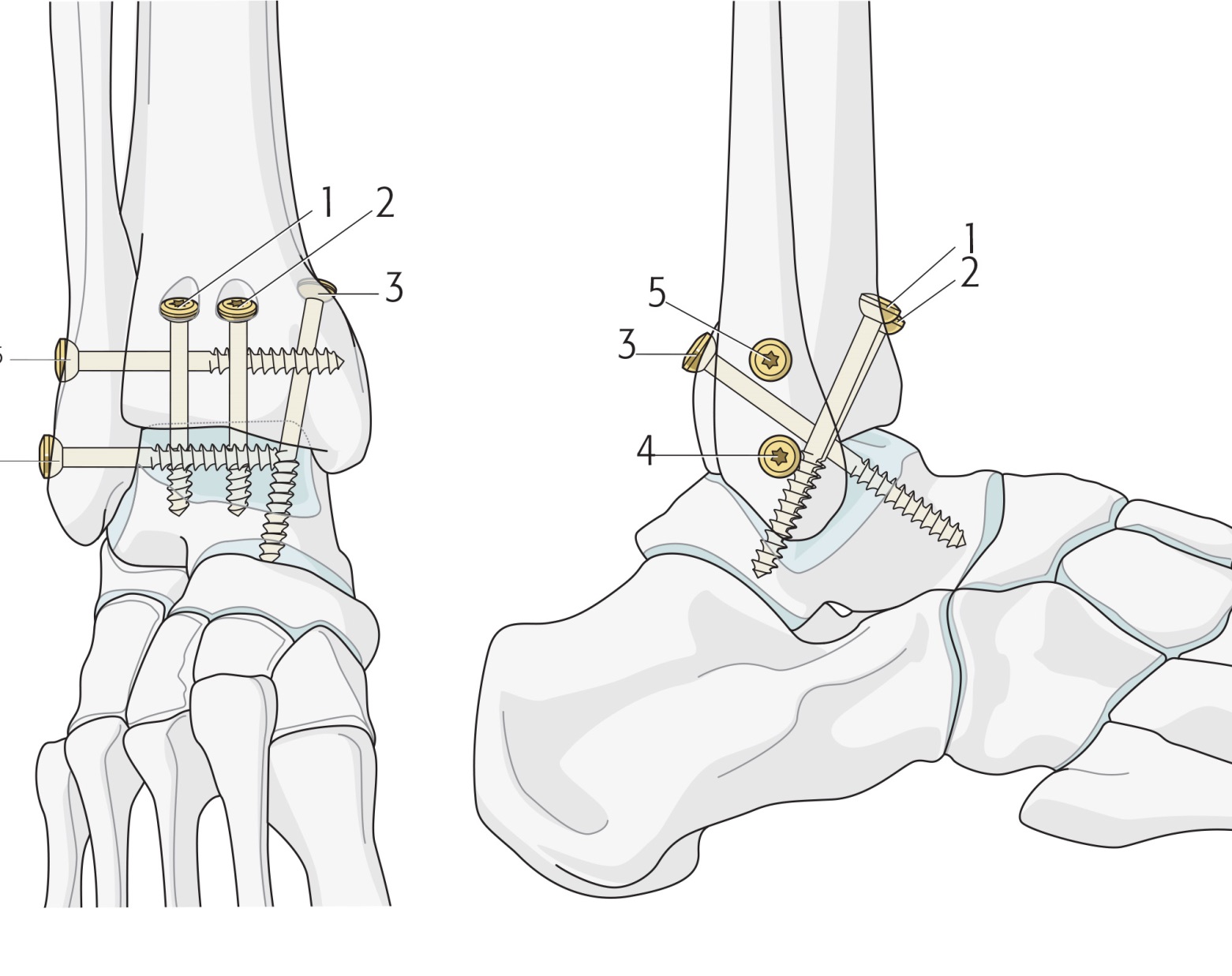 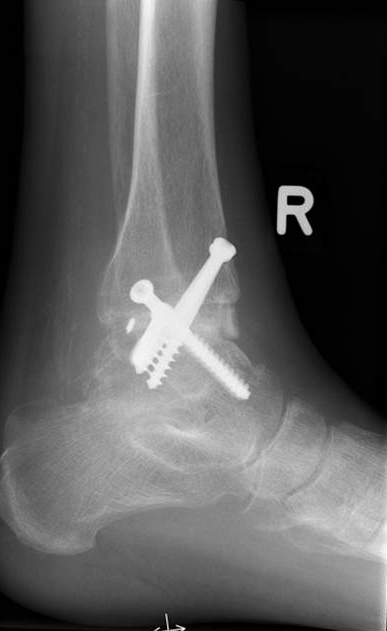 [Speaker Notes: References:
Zwipp H, Rammelt S, Endres T, et al. High union rates and function scores at midterm followup with ankle arthrodesis using a four screw technique. Clin Orthop Relat Res. 2010 Apr;468(4):958–968.]
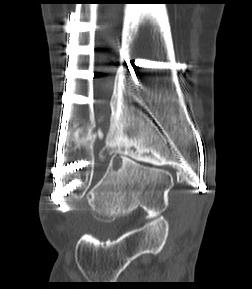 Another approach
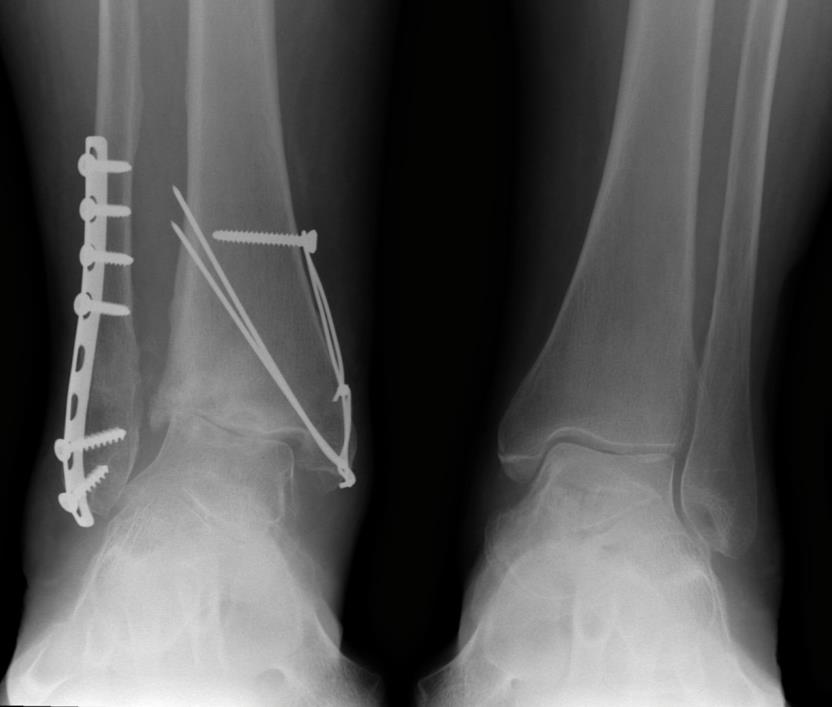 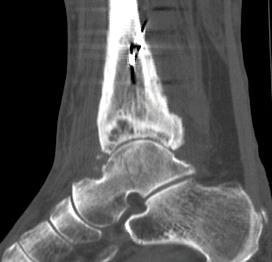 75-year-old woman
Posttraumatic arthritis
Avascular necrosis of lateral tibial plafond
Transfibular approach
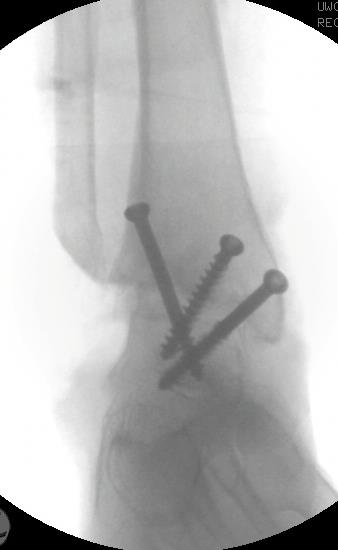 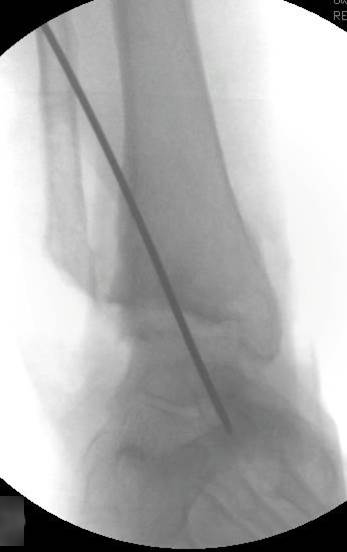 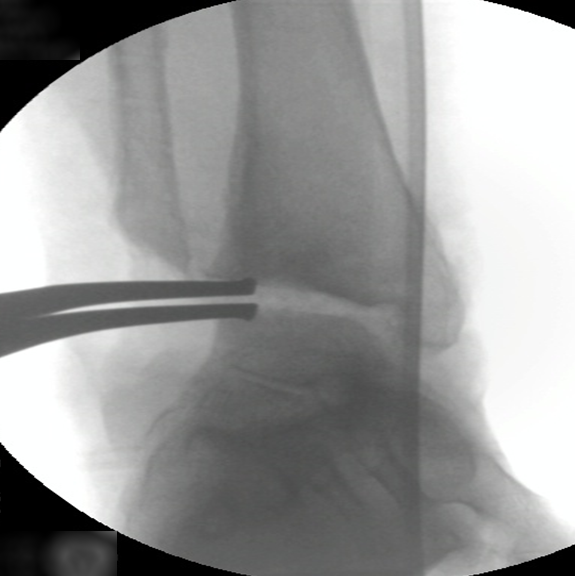 Fibula used as bone graft
Transfibular approach
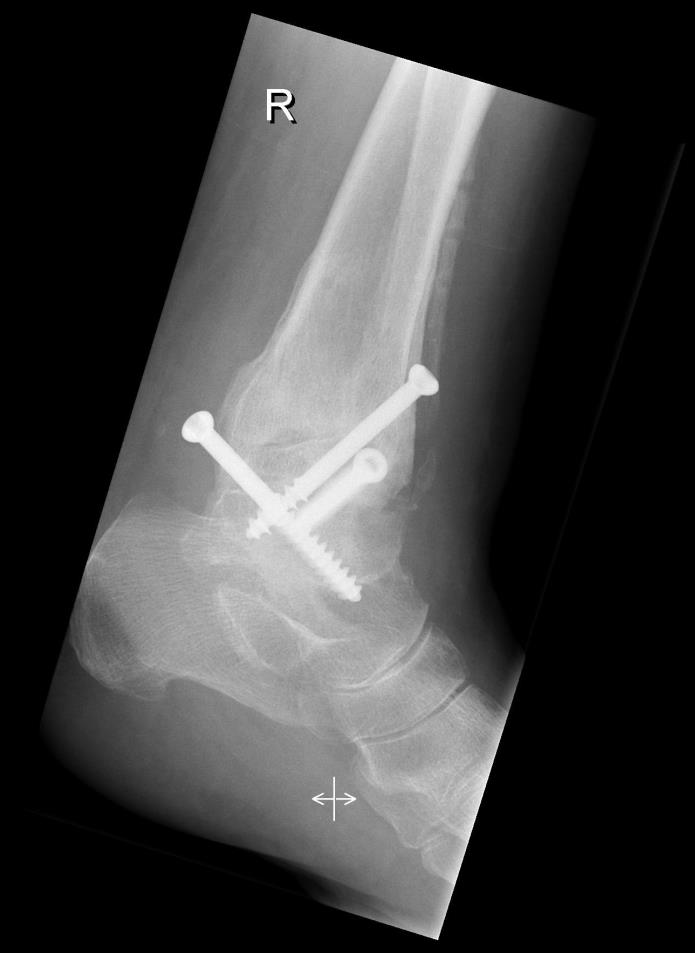 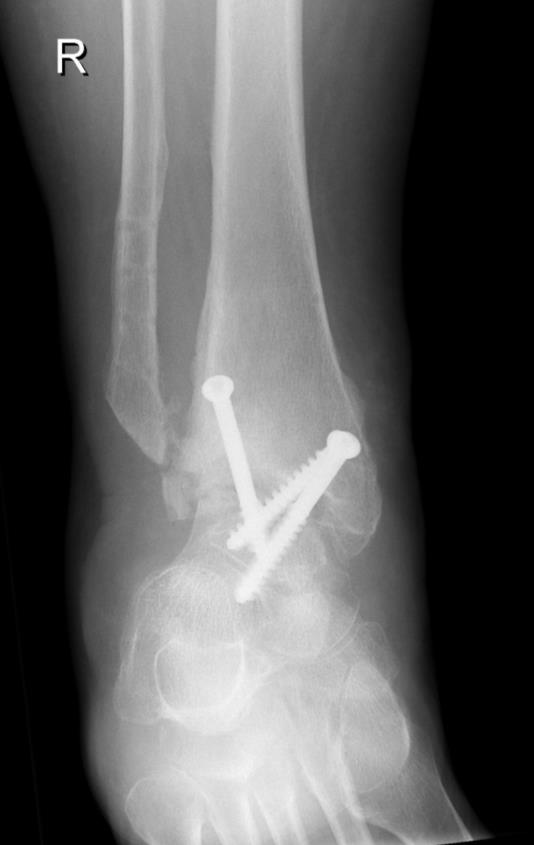 Fibula used as bone graft
Why fusion?
Good correction of deformities
Salvage after avascular necrosis, infection
Stable solution for active patients
Compensatory motion and few cases with relevant arthritis at adjacent joints
Reliable pain reduction
Less revisions than with total ankle replacement
Take-home messages
Most important—realignment
Stable internal fixation with screws
Good long-term results
Lower incidence of adjacent joint arthrosis with correct technique
Zwipp et al. Clin Orthop Relat Res. 2010;468:958–968
[Speaker Notes: References:
Zwipp H, Rammelt S, Endres T, et al. High union rates and function scores at midterm followup with ankle arthrodesis using a four screw technique. Clin Orthop Relat Res. 2010 Apr;468(4):958–968.]